Tuesday, January 13th, 2015
HW: Week 18 Agenda Problems #2-4 
Objective: We will understand how draw ionic compounds w/transition metals and write their formulae.
Catalyst: (use the new catalyst sheet)
F. 34°C.
G. 42°C.
H. 50°C.
J. 62°C.
Classroom expectations: 
Wear Kenwood ID.
Cell phones, music players,  and headphones are put away.
Food is disposed of or put away.
Dressed appropriately.
Notebook is out and you are ready for today’s class.
***Table of Contents
1/12            Week 18 Catalyst Chart                                                                                     97
1/12            Week 18 Agenda Problems                                                                             98                         
1/12            Notes:  Drawing Ionic Compounds                                                                 99
1/13          Periodic Table                                                                                                     100
1/13         Notes:  Drawing Ionic Compounds  w/Transition Metals                                          101
Announcements
Tutoring this week: TODAY is last day
Missed Unit 4 Exam? Must make up TODAY. NO MORE EXTENDED TIME WILL BE GIVEN
Semester Exams
8 days left!!!
Exam Schedule
Agenda
Catalyst/Announcements
Exit Ticket Review
Homework Check
Notes: Drawing Ionic Compounds w/Transition Metals
Exit Ticket
Determine the name and formula for Magnesium + Phosphorous and then draw the Lewis Dot Structure for the compound.
Agenda Problems
11a) KS
11b) Na2O
11c) CaO
11d) Al2O3

12) a. Li2S
       c. Al2O3
       e. KI

13) a. CaF2    
       b. AlBr3
       c. Li2O
       d. Al2S3
14)
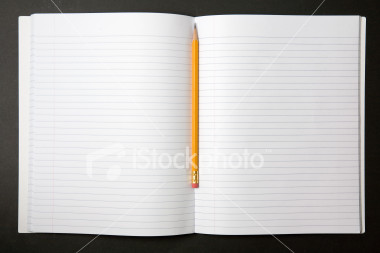 Ionic Compounds with Transition Metals
101
Transition Metals
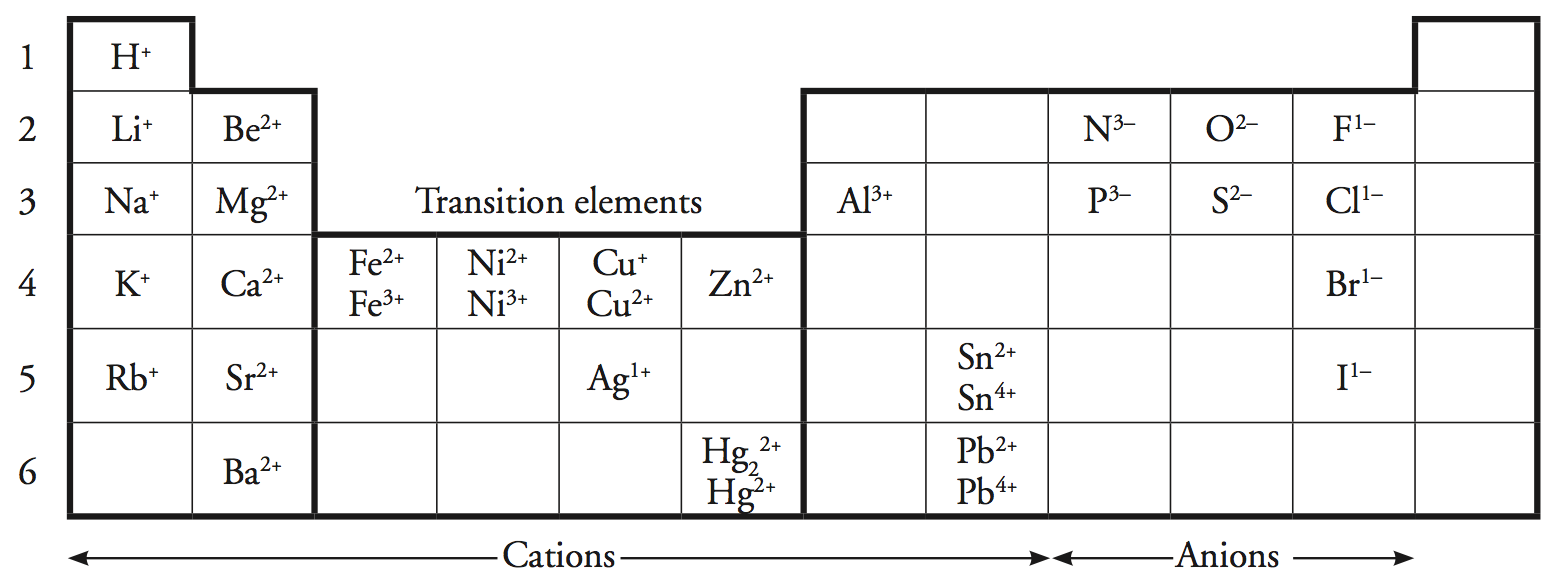 1.) Consider the ions potassium (K) and sulfur (S). Write chemical
formulas for all possible ionic compounds these two ions, usingthe simplest ratios of potassium (K) and sulfur (S). (reduce if needed)
Transition Metals
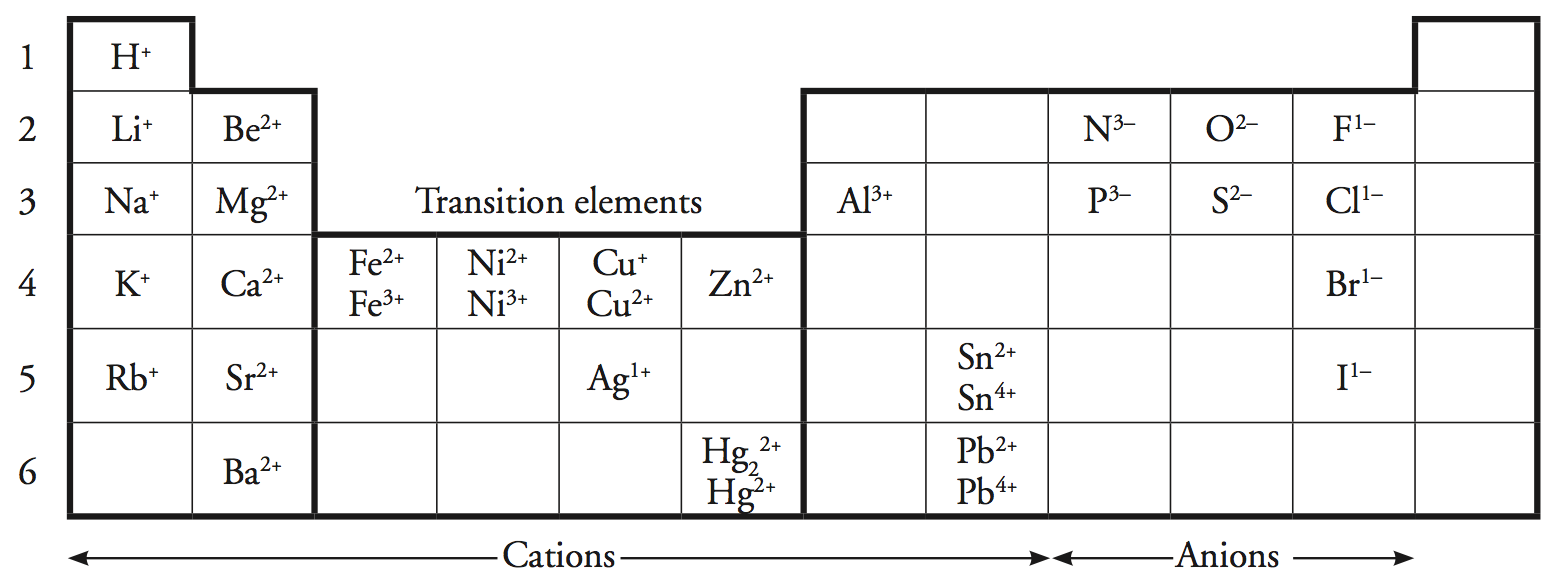 2.) Consider the ions iron (Fe) and sulfur (S). Write chemical
formulas for all possible ionic compounds for these tow ions, usingthe simplest ratios of iron (Fe) and sulfur (S).
Transition Metals
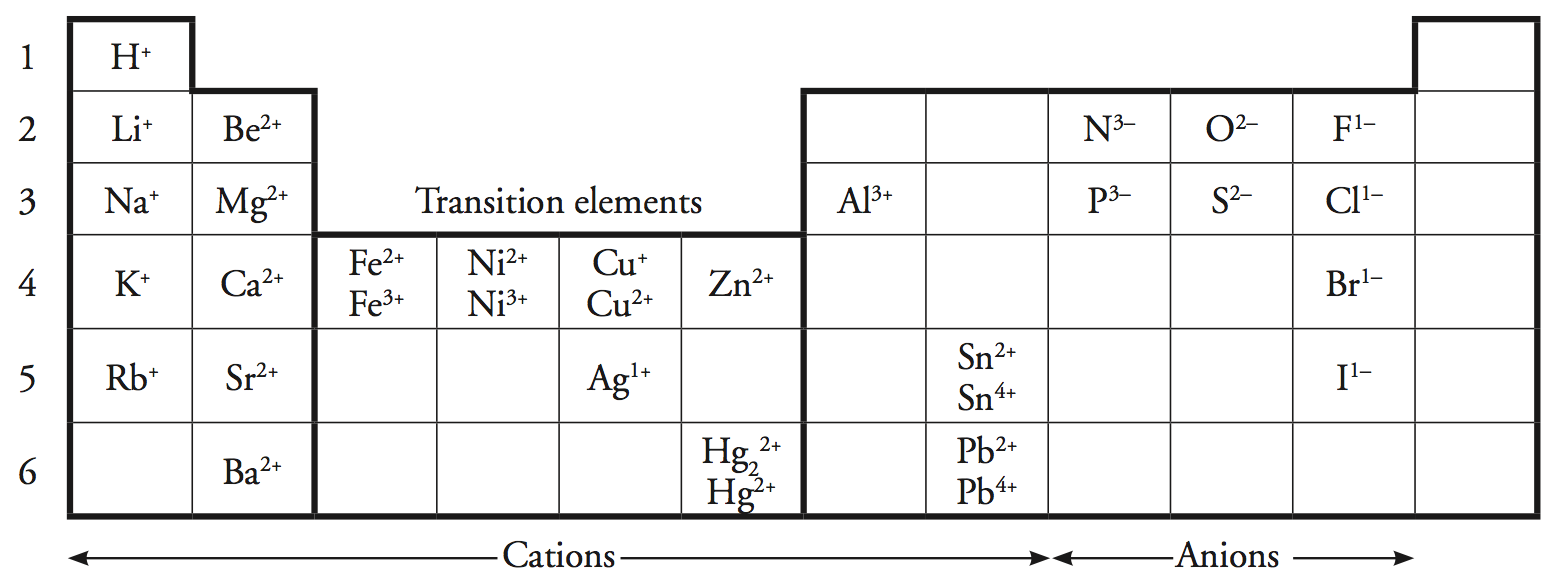 2.) Using what you know about naming ionic compounds name:
	a.) K2S
	b.) FeS
	c.) Fe2S3
Notice anything in the names that could lead to some confusion??
Naming Ionic Compounds with Transition Metals
1.) When a metal can form multiple cations, the charge must be indicated in the name by a roman numeral.
For example:
			Fe2+ = Iron (II) ion
					Fe3+ = Iron (III) ion
Naming Ionic Compounds with Transition Metals
2.) Write a list of your ions and write in the charges of the anion(s).
For example:
			PbO2
PbO2
Pb?	O2-
		O2-
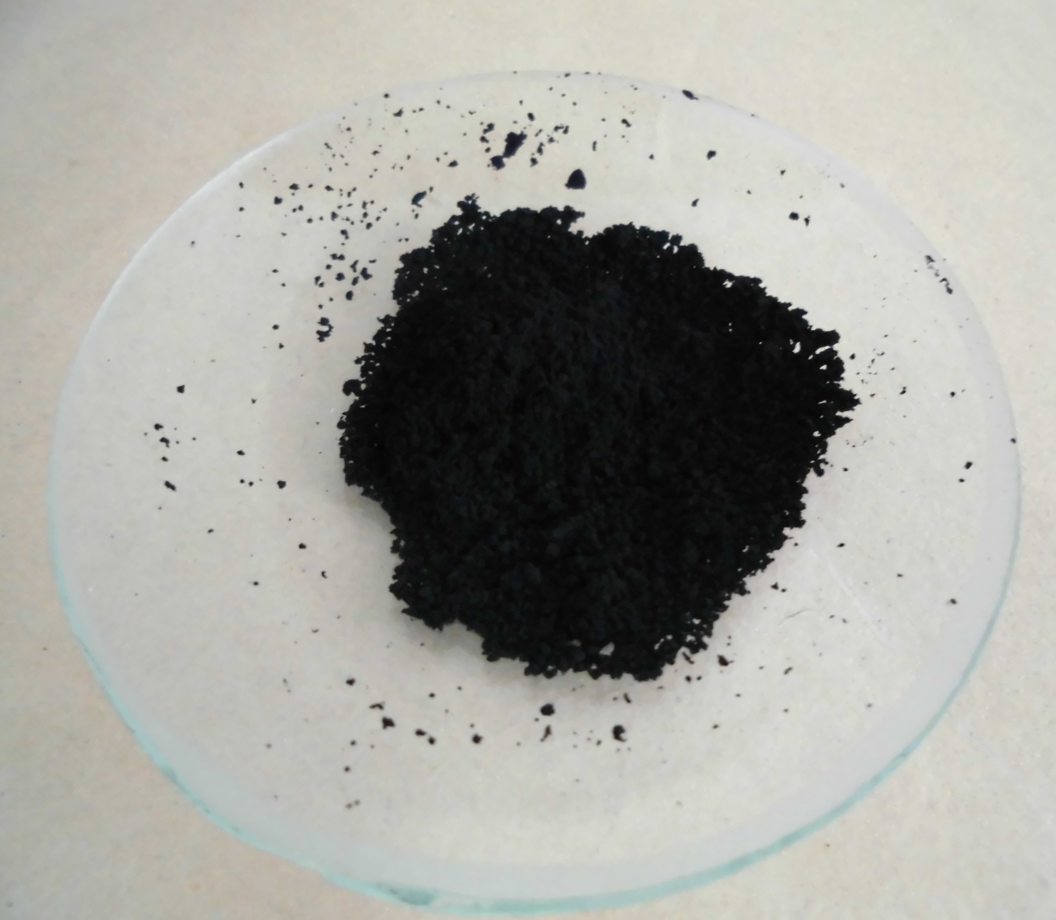 Naming Ionic Compounds with Transition Metals
3.) Add up the charges of the anions and determine the charge of the type II metal.
For example:
			PbO2
PbO2
Pb?	O2-
		O2-
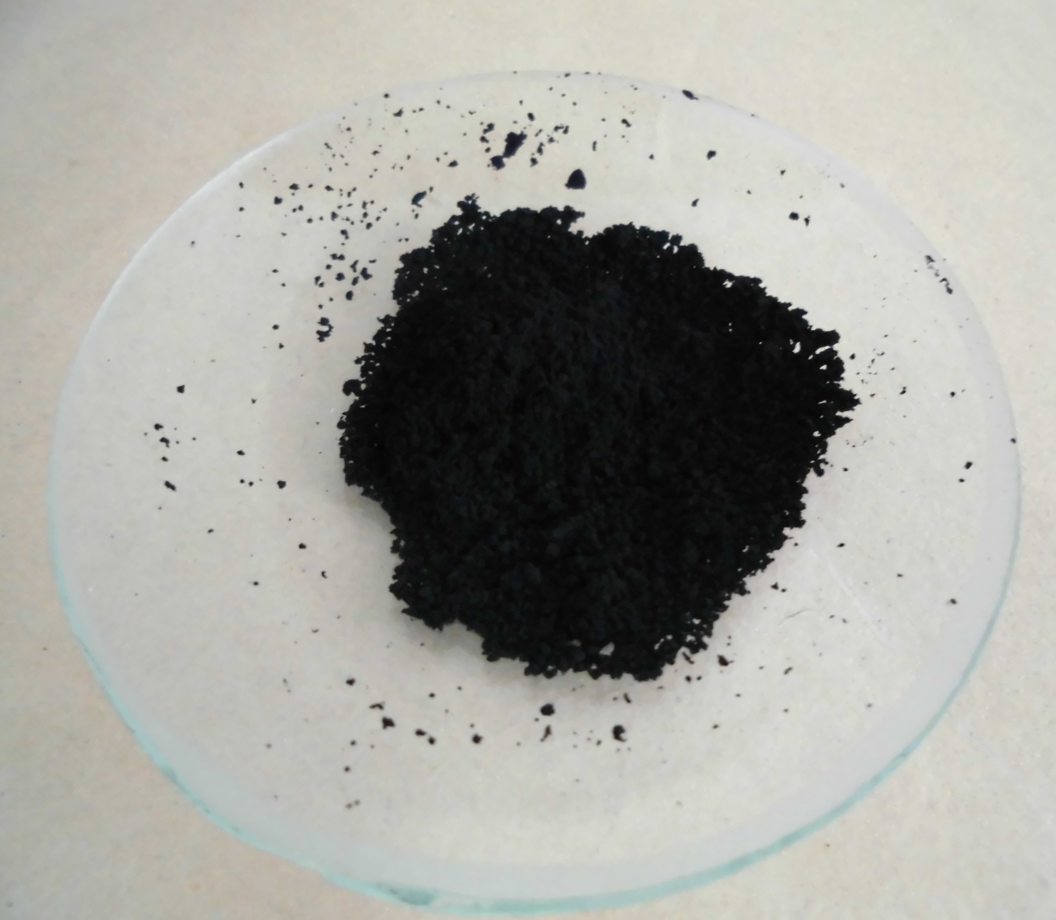 +____
+____
-4
+4
Pb needs a charge of +4 to cancelout the -4 charges.
Naming Ionic Compounds with Transition Metals
4.) Name the compound by including roman numerals to denote the charge.
For example:
PbO2 = lead (IV) oxide
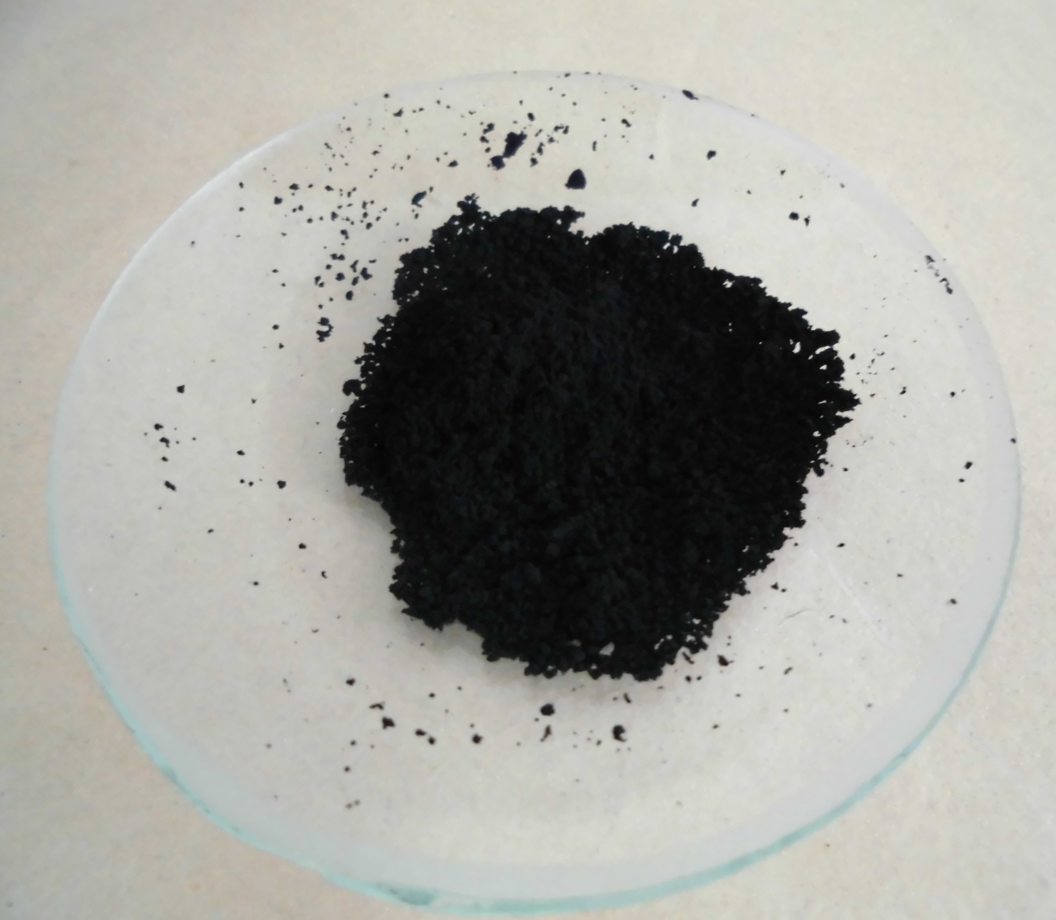 Example #2
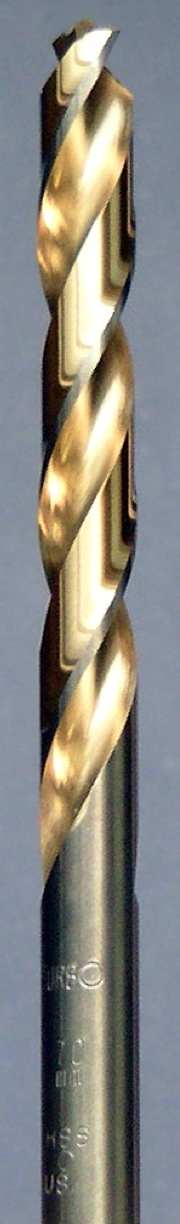 What is the name of Ti3N2?
Ti	?			N3-
Ti	?			N3-
Ti	?
+___________________
-6
All of the titanium ions need a total charge of +6
Example #2
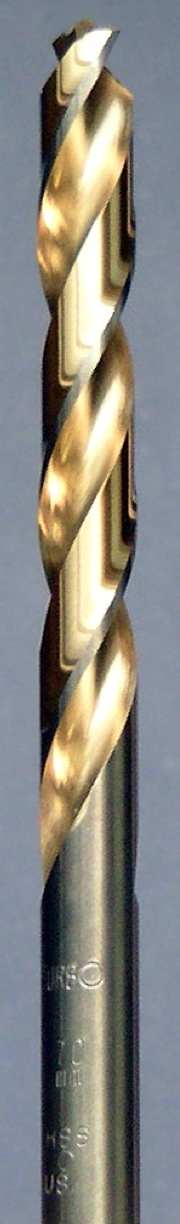 What is the name of Ti3N2?
Ti	?			N3-
Ti	?			N3-
Ti	?
+___________________
+6
-6
6 ÷ 3 = 2
Example #2
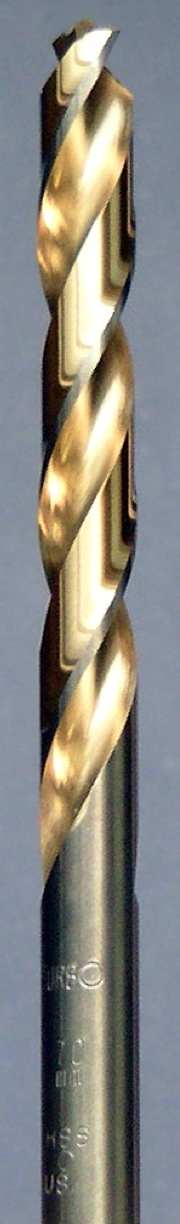 What is the name of Ti3N2?
Ni	?			N3-
Ni	?			N3-
Ni	?
+___________________
+6
-6
Each individual titanium ionhas a +2 charge
6 ÷ 3 = 2
Example #2
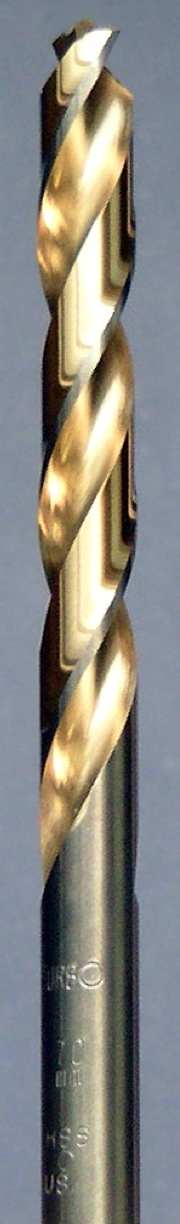 What is the name of Ti3N2?
Ni	?			N3-
Ni	?			N3-
Ni	?
+___________________
+6
-6
Ti3N2 = titanium (II) nitride
6 ÷ 3 = 2
Whiteboard Practice
What is the charge on the cation of copper (I) sulfide.
+1
Whiteboard Practice
What is the charge on the cation of copper (II) oxide.
+2
Whiteboard Practice
Write the compound name of CuO.
Copper (II) Oxide
Whiteboard Practice
Write the compound name of PbCl2.
Lead (II) Chloride
Whiteboard Practice
Write the compound name of PbS2.
Lead (IV) Sulfide
Writing Chemical Formulae for ionic compounds with type II metals
1.) Write the cation and anion with their charges.
For example:		Iron (III) chloride
						Fe3+				Cl1-
Writing Chemical Formulae for ionic compounds with type II metals
2.) Add cations and anions until the charges equal zero.
For example:		Iron (III) chloride
						Fe3+				Cl1-
										Cl1-
																		Cl1-
Writing Chemical Formulae for ionic compounds with type II metals
3.) Total the number of cations and anions to determine the subscripts in the formula.
For example:		Iron (III) chloride
						Fe3+				Cl1-
										Cl1-
																		Cl1-
				Iron (III) chloride = FeCl3
Whiteboard Practice
Write the chemical formula of iron (II) chloride.
FeCl2
Whiteboard Practice
Write the chemical formula of chromium (III) oxide.
Cr2O3
Whiteboard Practice
Write the chemical formula of tin (II) oxide.
SnO
Whiteboard Practice
Write the chemical formula of tin (IV) oxide.
SnO2
Whiteboard Practice
What information is told by the roman numeral in the name of an ionic compound?
The charge on an atom that has the potentialto form multiple ions.